Ασφάλεια στο διαδίκτυο
Έλενα Σταμάτογλου
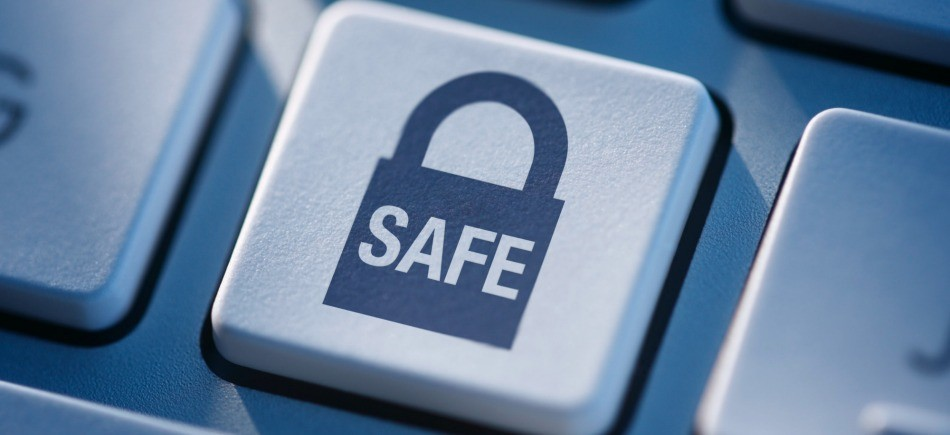 Τα μηνύματα του ηλεκτρονικού ταχυδρομείου :
1:Δεν πρέπει να προσβάλλουν ανθρώπινα δικαιώματα
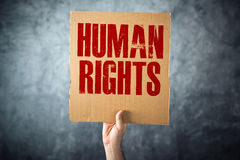 2:Να σχετίζονται με παράνομες πράξεις
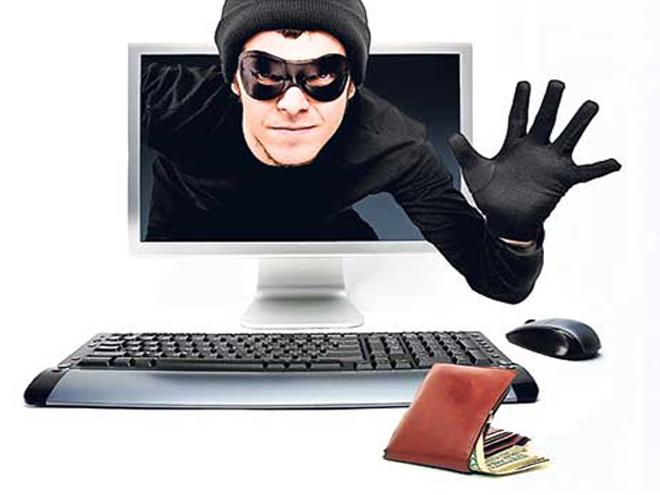 3:Να μην έχουν υβριστικό περιεχόμενο
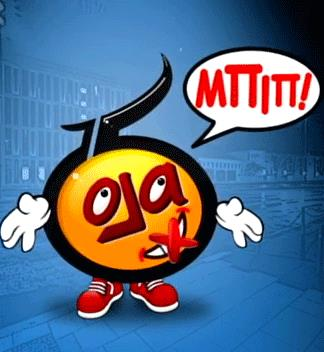 3: Να προσβάλλουν αλλά να ακολοθούν τους νόμους του διαδικτύου
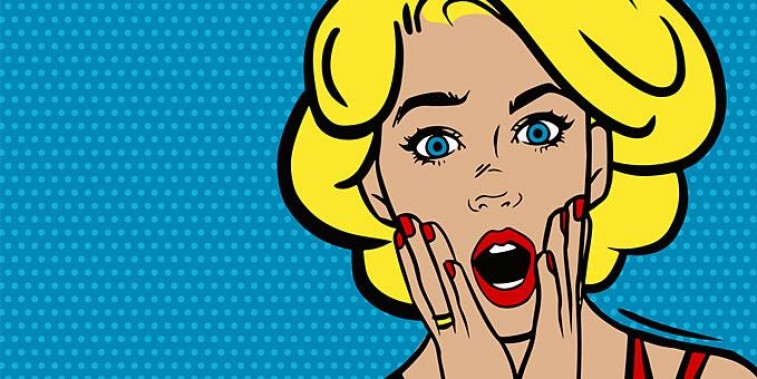 Μην μπαίνετε σε ιστοσελίδες:
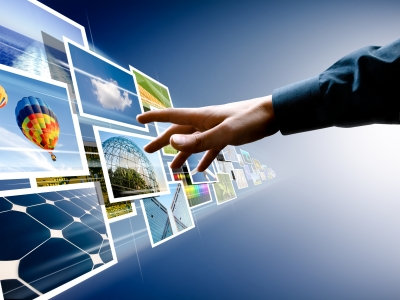 1 Που :προπαγανδίζουν τον ρατσισμό ή την βία
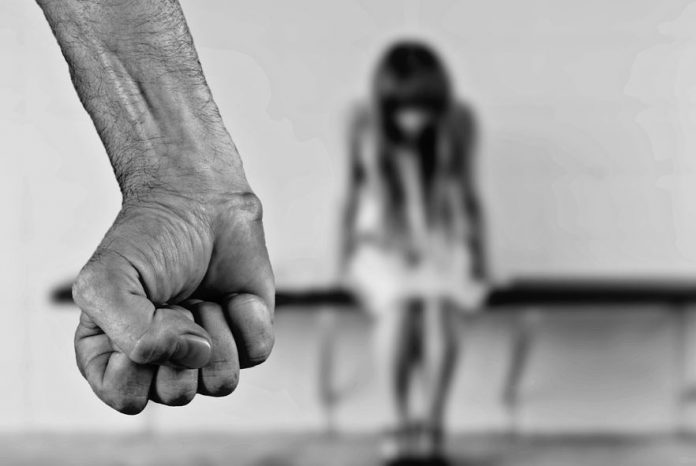 2:προοθούν ναρκωτικά,αλκλόολ και τυχερά παιχνίδια
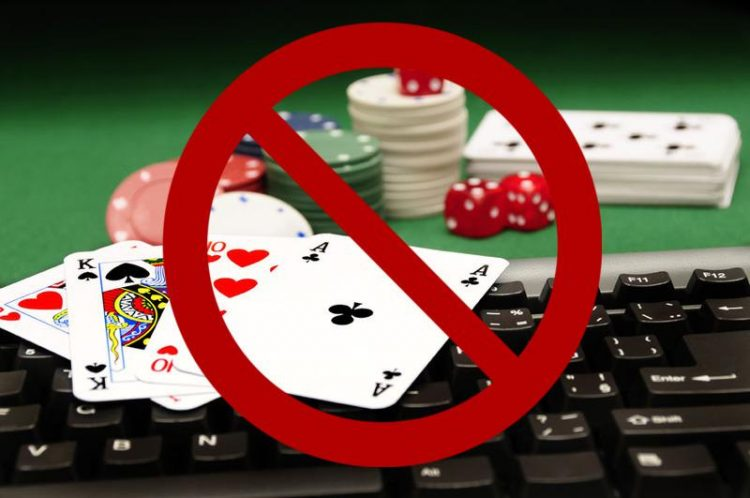 3:Περιέχουν πορνογραφικό περιεχόμενο
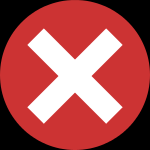 4:Διδάσκουν το πώς να παραβιάζετε ιστότοπους
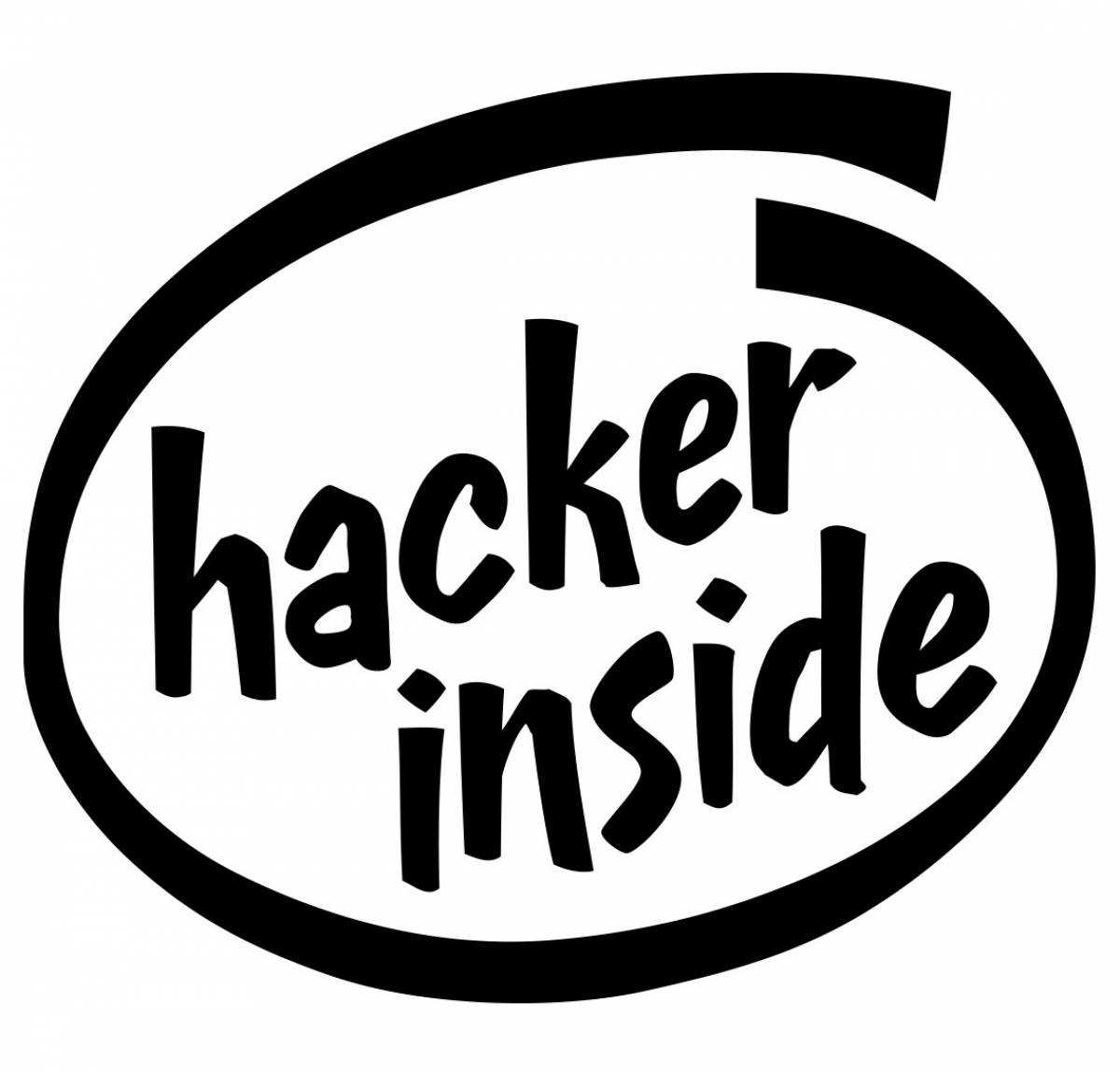 5:Αφορούν παράνομη διανομή προϊόντων
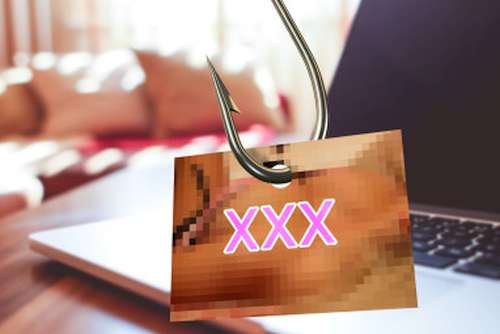 6: Περιέχουν οπτικοακουστικό υλικό με πνευματικά δικαιώματα
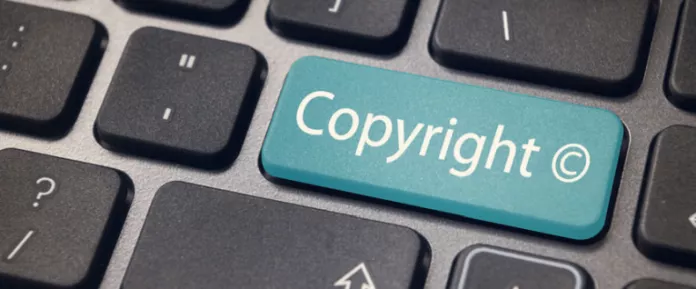 7:Που αφορούν περιεχόμενο με διαφημιστικά banners
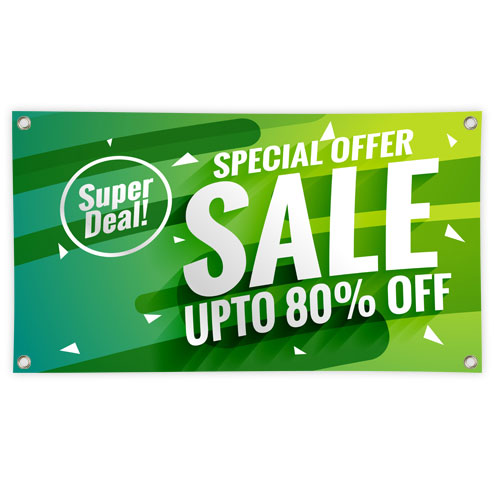 Ελέγχετε προσεκτικά το περιεχόμενο των μηνυμάτων σας για την απομάκρυνση ιών ή άλλων στοιχειών που μπορεί να βλάψουν άλλους χρήστες του διαδικτύου
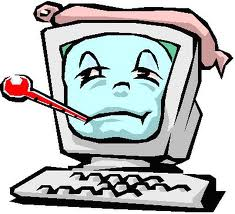 Χρησιμοποιείτε υπολογιστή με λογισμικό προστασίας (adivirus) το οποίο να είναι ενεργό και να ανανεώνεται αυτόματα με τους νέους ιούς από τον κατασκευαστή του
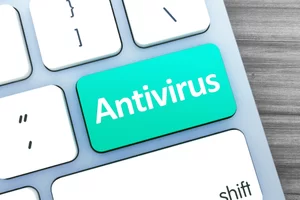